Baldrige Program Impacts
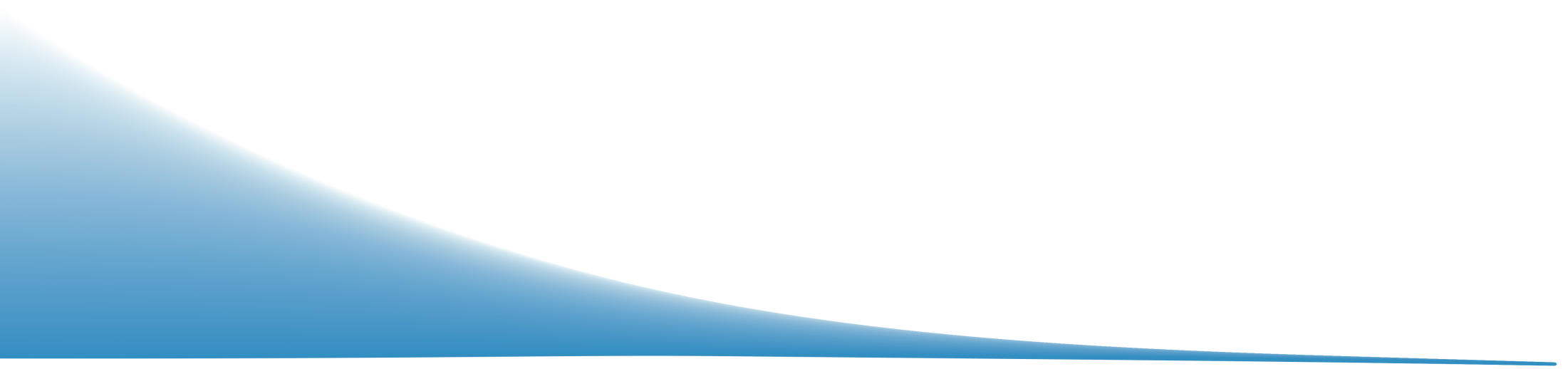 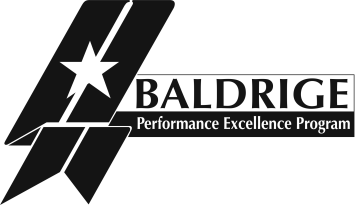 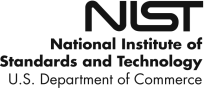 Baldrige Performance Excellence Program | www.nist.gov/baldrige
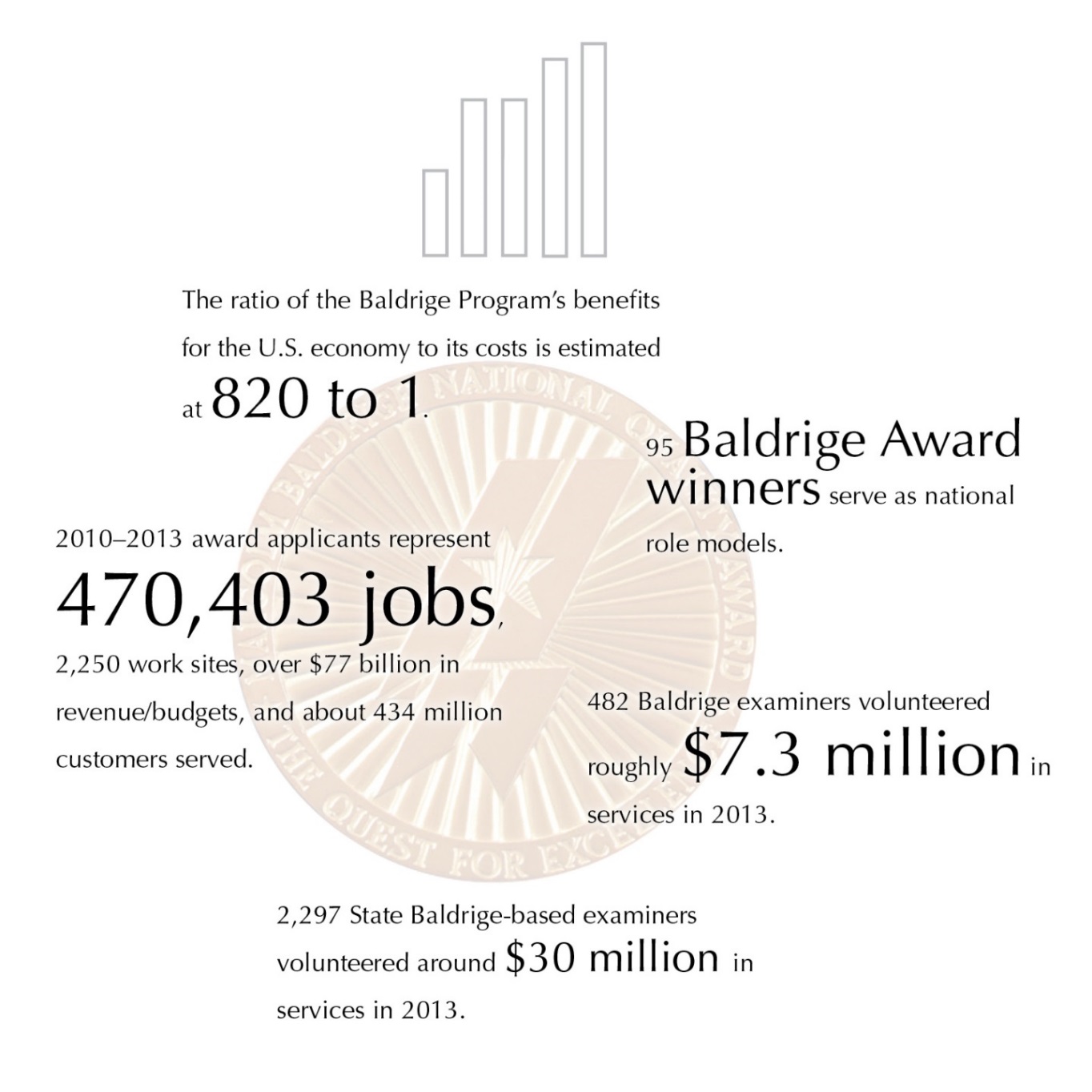 [Speaker Notes: The ratio of the Baldrige Program’s benefits for the U.S. economy to its costs is estimated at 820 to 1.

95 Baldrige Award winners serve as national role models.

2010–2013 award applicants represent 470,403 jobs, 2,250 work sites, over $77 billion in revenue/budgets, and about 434 million customers served.

482 Baldrige examiners volunteered roughly $7.3 million in services in 2013.

2,297 state Baldrige-based examiners volunteered around $30 million in services in 2013.]
Program and Criteria Nationwide
Help improve organizational practices, capabilities, and results
Facilitate communication and sharing of best practices among organizations (Baldrige Award recipients)
Are a tool for understanding and managing organizational performance
[Speaker Notes: Since 1987, the Baldrige Criteria have played three roles in strengthening U.S. competitiveness: 
They help improve organizational performance practices, capabilities, and results.
As the basis of the Baldrige Award, which recognizes the achievements of role-model organizations, the Criteria facilitate communication and sharing of best practices among U.S. organizations.
They also serve as a working tool for understanding and managing organizational performance, for guiding your strategic plan, and for providing opportunities to learn.]
820:1
Ratio of Baldrige Program benefits for the U.S. economy to program costs
Source: Albert N. Link and John T. Scott, Economic Evaluation of the Baldrige Performance Excellence Program, December 2011, http://www.nist.gov/baldrige/publications/economic_evaluation_2011.cfm.
[Speaker Notes: Source for 820-to-1 ratio: Albert N. Link and John T. Scott, Economic Evaluation of the Baldrige Performance Excellence Program, December 2011, http://www.nist.gov/baldrige/publications/economic_evaluation_2011.cfm.
To arrive at this ratio, they compared the benefits received by the 273 Baldrige Award applicants from 2007 to 2010 with the cost of operating the Baldrige Program.
The 820-to-1 ratio represents only the benefits for the surveyed applicants, but it represents all of the Baldrige Program's social costs. Link and Scott note that the benefit-to-cost ratio would be much higher if program costs were compared with the benefits for the entire U.S. economy.
Three types of social benefit were measured:
the applicants’ cost savings from using the Baldrige Criteria instead of a higher-priced alternative
gains to U.S. consumers, who had greater satisfaction with higher-quality products
gains to the U.S. economy from saving scarce resources, since the Baldrige Criteria were used instead of a higher-cost alternative]
Impact of Criteria Use
[Speaker Notes: For data on the impact of using Baldrige within an organization, we looked at organizations that we know were using the Criteria for at least a 5-year period: the six two-time Baldrige Award winners. These growth rates represent the time period between awards. Comparative data on job growth are from the U.S. Bureau of Economic Analysis and U.S. Bureau of Labor Statistics]
Lower Health Care Costs, Improved Quality
Baldrige hospitals: 
Faster five-year performance improvement than peers
83% more likely to be among Thomson Reuters’ 100 Top Hospitals®
Outperformed non-Baldrige hospitals on 6 of 7 100 Top Hospitals measures
Source: Foster, D. A., and Chenoweth, J. 2011, October. Comparison of Baldrige Award Applicants and Recipients with Peer Hospitals on a National Balanced Scorecard. Thomson Reuters. http://www.nist.gov/baldrige/upload/baldrige-hospital-research-paper.pdf.
[Speaker Notes: An independent study has documented that use of the Baldrige Health Care Criteria for Performance Excellence has a direct impact on both reducing health care costs and improving quality. The study was completed by Thomson Reuters in October 2011. Key findings include the following:
Baldrige hospitals (award winners and those that have received a site visit) demonstrate faster five-year performance improvement than their peers.
Baldrige hospitals, as a group, are about 83 percent more likely than non-Baldrige hospitals to be awarded Thomson Reuters 100 Top Hospitals® national recognition for excellence in organization-wide performance.
Baldrige hospitals have outperformed non-Baldrige hospitals on six of seven individual measures of performance used in the 100 Top Hospitals composite score, including the Centers for Medicare and Medicaid Services’ (CMS) Core Measures and adjusted operating profit margin.

Foster, D. A., and Chenoweth, J. 2011, October. Comparison of Baldrige Award Applicants and Recipients with Peer Hospitals on a National Balanced Scorecard. Thomson Reuters. http://www.nist.gov/baldrige/upload/baldrige-hospital-research-paper.pdf.]
Health Care: Adoption of Baldrige Practices
100 Top Hospitals winners extensively use Baldrige practices (80%)
Highest formal use: Teaching hospitals(nearly 70%)
Source: Shook, J., and Chenoweth, J. 2012, October. 100 Top Hospitals CEO Insights: Adoption Rates of Select Baldrige Award Practices and Processes. Truven Health Analytics. http://www.nist.gov/baldrige/upload/100-Top-Hosp-CEO-Insights-RB-final.pdf.
[Speaker Notes: Another study looked at the current adoption of Baldrige practices among Top 100 Hospitals winners. The study conducted by Truven Health Analytics (formerly known as the health care business of Thomson Reuters; http://www.nist.gov/baldrige/baldrige-120412.cfm) was completed in October 2012. 
Overall, the 100 Top Hospitals winners have extensively adopted Baldrige practices, even though 63 percent reported they did not intentionally use the Baldrige Criteria to develop organizational goals and/or process improvement initiatives. More than 80 percent of the respondents agreed or strongly agreed that they have implemented the Baldrige practices listed on the survey, with the exception of alignment of results across all areas (68 percent).
Teaching hospitals reported the highest formal use of the Baldrige Criteria. Nearly 70 percent of these hospitals noted that their teams have used the Criteria to develop organizational goals and process improvement initiatives. 

Shook, J., and Chenoweth, J. 2012, October. 100 Top Hospitals CEO Insights: Adoption Rates of Select Baldrige Award Practices and Processes. Truven Health Analytics. http://www.nist.gov/baldrige/upload/100-Top-Hosp-CEO-Insights-RB-final.pdf]
Health Care: Adoption of Baldrige Criteria
By 2018, hospitals likely to 
Use the Baldrige Criteria for improvement or assessment: 65%
Apply for the Baldrige Award or a state-level Baldrige-based award: 41%
Source: Futurescan 2013: Healthcare Trends and Implications 2013-2018. American Hospital Association, Society for Healthcare Strategy & Market Development. http://www.nist.gov/baldrige/upload/Futurescan-2013-p44-2.pdf.
[Speaker Notes: A third study posed questions specifically about the use of the Baldrige Health Care Criteria. This study was based on a survey of CEO members of the American College of Health Care Executives and senior, provider-based members of the Society for Healthcare Strategy and Market Development, as part of Futurescan 2013. Key findings include these:
65% of hospitals are likely to “use the Baldrige Criteria for Performance Excellence as a systematic framework for performance improvement or as an internal assessment tool” by 2018.
41% are likely to submit an application for the Baldrige Award or a state-level Baldrige-based award by 2018. 

Futurescan 2013: Healthcare Trends and Implications 2013-2018. American Hospital Association, Society for Healthcare Strategy & Market Development. http://www.nist.gov/baldrige/upload/Futurescan-2013-p44-2.pdf.]
Baldrige Training: Top-Tier Leadership Development
Among government/military leadership development programs:
No. 1 in 2014
Top-10 ranking 3 times since 2010
—Leadership Excellence magazine
[Speaker Notes: Leadership Excellence magazine has consistently ranked the Baldrige Program among best government/military leadership programs in the United States, ranking it 8th in 2012, 11th in 2011, and among the top 10 in 4 of the past 5 years.  
The ranking is based on survey responses, interviews, and site visits around seven criteria: vision/mission, involvement/participation, accountability/measurement, design/content/curriculum, presenters/presentations/delivery, take-home value, and outreach.
Other top-ranked programs named by Leadership Excellence in the government/military leadership category in 2012 were Defense Acquisition University, U.S. Navy Officer Candidate School, the USAF Academy, the FAA, the U.S. Naval Academy, the U.S. Military Academy at West Point, the FBI Academy, and the U.S. Coast Guard Academy.]
Factors behind the Impact
Acceptance of the Criteria nationally and globally
Program participants
[Speaker Notes: The Baldrige Program and the Malcolm Baldrige National Quality Award have successfully promoted performance excellence across the country and around the world. The program’s success can be attributed to a number of factors, including these:
the network of state, regional, and sector-specific Baldrige-based award programs
the growth of international interest in the Baldrige Program
the efforts of award recipients and other program participants]
Alliance for Performance Excellence: A National Network
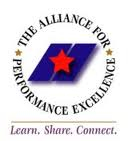 Feeder system
Leverages the national Baldrige Program
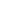 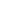 www.baldrigepe.org/alliance
[Speaker Notes: The Criteria are a nationally recognized model for performance excellence. The Alliance for Performance Excellence, a nonprofit network, serves as an umbrella organization for local, state, regional, and industry Baldrige-based programs. Around 35 state, regional, local, and industry-based performance excellence programs throughout the country base their programs and awards on the Baldrige Criteria, which has extended the reach of the national program and the Criteria. These programs serve as a feeder system for the national Baldrige Award: most organizations must first win a top-tier state award before applying for the national award.
The number of state and local, regional, and sector-specific Baldrige-based award programs has grown from 8 in 1991 to around 35 today, plus one program from India. These programs cover nearly all U.S. states and territories. 
Other Baldrige-based programs cover the Department of Veterans Affairs, long-term care and assisted living organizations, health care organizations, and Army National Guard units, for example. 

Thirty of the state and local programs reporting to the Alliance for Performance Excellence noted the following for 2012:
288 application reports were received.
1,983 examiners were trained. 
Over the past 18 years, state and local programs have trained more than 30,000 examiners.]
International Adoption
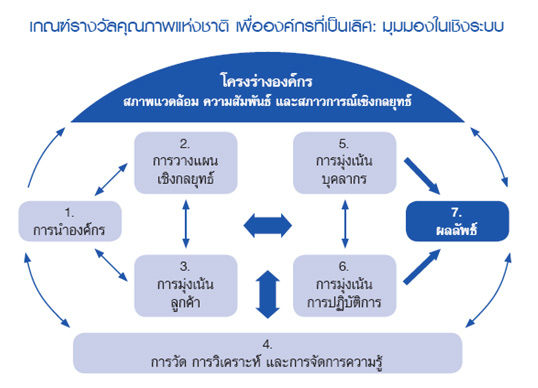 About 100 performance excellence programs worldwide
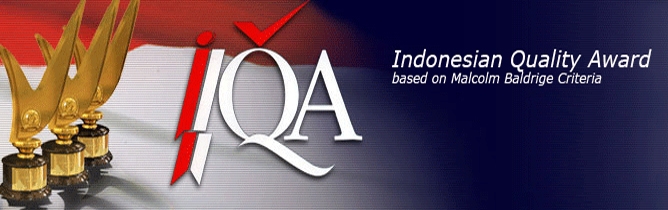 [Speaker Notes: The Criteria are a globally recognized model of performance excellence. Of the approximately 100 performance or business excellence programs around the world, most use the Baldrige Criteria or criteria similar to Baldrige as their performance excellence models.]
Widespread U.S. Participation
Large and small organizations
Internal business excellence programs
College and university courses
Accreditation
Consultants
Private-sector support
[Speaker Notes: Organizations of all sizes and types use the Criteria for improvement and self-assessment, including large and small manufacturers; banks and other service providers; small businesses from consulting firms to fast-food restaurants; K–12 school systems, universities, and other education organizations; hospitals, long-term care facilities, and other health care organizations; nonprofit organizations, and local, state, and federal government agencies. 
Several large national and international organizations, such as Cargill Inc., Tata Industries, and Infosys, base their internal performance excellence programs on the Baldrige Criteria.
Colleges and  universities, such as Ferris State University, Loyola University of New Orleans, and the College of Engineering at the University of Missouri, offer MBA programs, certificates, or courses on the Criteria. 
Examples: The North Central Association’s Commission on Accreditation and School Improvement has adopted Baldrige-compatible criteria as the basis of its district and school accreditation frameworks. The Accreditation Council for Business Schools and Programs bases its accreditations on the Baldrige Criteria. And the National Housing Quality Award (NHQA) for home builders is modeled after the Malcolm Baldrige National Quality Award.
An informal community of Baldrige-based consultants helps organizations learn about and use the Criteria.
Before 2011, over 90 percent of program support, including in-kind contributions, came from the private sector. This includes the volunteer time of members of the Board of Examiners. (Currently, the Baldrige Program is funded partly through a gift from the private Baldrige Foundation and partly through product and service fees.)
63 small business development centers, with a total of 1,100 offices in the United States, have adopted aspects of the Baldrige Competitiveness Program begun by the Puerto Rico Small Business Technology and Development Center, which, since 2011, has trained more than 125 businesses, including 250 top-management executives, on Baldrige principles. The Puerto Rico small business graduates have seen improvements in the areas of leadership, sales, metrics, operations, human resources, workplace environment, financial results, and client satisfaction. In addition, SBDCs in Central America, including El Salvador, have begun adopting the Baldrige program.]
Baldrige Award Participants
95 Baldrige Award recipients (101 awards)
1,601 award applications 
More than 9,100 examiners trained
[Speaker Notes: Baldrige Program participants include a wide variety of individuals and organizations, such as Criteria-using organizations; Baldrige Award applicants and recipients; and members of the Board of Examiners, who evaluate the award applications and prepare feedback reports.
From the program’s inception through 2013, 101 of the more than 1,600 applications have resulted in a Baldrige Award: 31 in manufacturing, 15 in service, 23 in small business, 10 in education, 17 in health care, and 5 in the nonprofit sector. Six organizations (MEDRAD; MESA; The Ritz-Carlton Hotel Company, L.L.C.; Solectron; Cargill Kitchen Solutions [formerly Sunny Fresh Foods, Inc.]; and Texas Nameplate, Inc.) have received the award twice, making the total number of award recipients 95.
Through 2013, the Baldrige Performance Excellence Program had trained more than 9,100 examiners in the Baldrige Criteria and processes. State and regional programs that are members of the nonprofit Alliance for Performance Excellence, which serves as a feeder system for the national Baldrige Award, have trained more than 30,000 examiners over the past 18 years. Examiners often take knowledge from the program to their own organizations and teach others about the Baldrige process. 
There have been examiners and award recipients in nearly every state and in the District of Columbia.]
Baldrige Award Recipients
Presentations to all sectors 
Quest for Excellence® and regional conferences
Influence on customers/suppliers
Seminars and workshops
Articles
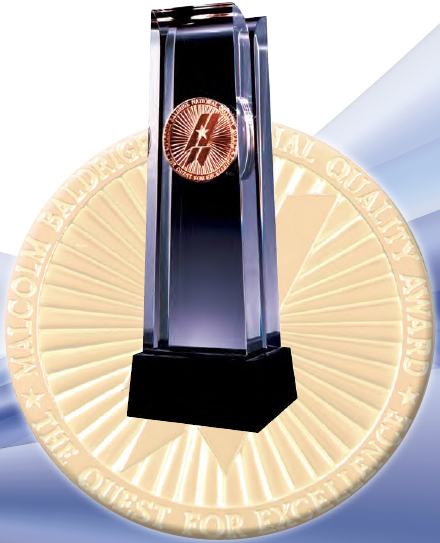 [Speaker Notes: Through the sharing of best practices and knowledge of the Baldrige Criteria, award recipients have helped increase the competitiveness of U.S. organizations. For example, award recipients often host seminars and workshops to help other organizations understand and use the Criteria.
Collectively, Baldrige Award recipients have given thousands of presentations. Audiences have included businesses, education and health care organizations, and government agencies and other nonprofit groups.
Award recipients also share best practices at the annual Quest for Excellence Conference® and at regional conferences. Regional conferences are held at various U.S. locations each year.
The use of the Baldrige Criteria by award recipients has had a positive influence in several ways on these organizations’ customers and suppliers. First, the use of the Criteria has helped the organizations improve their processes related to customers and suppliers and their relationships with these groups. In addition, some organizations, through such mechanisms as Baldrige-based awards for their suppliers, have encouraged their supplier organizations to use the Criteria.  
Many award recipients have also written and published articles on the Criteria and the Baldrige Program.]
The Bottom Line: Results
Improved outcomes for products, services, and processes
[Speaker Notes: Besides results such as increased self-knowledge, more workforce participation, and integrated operations, the Baldrige framework has helped organizations to improve bottom-line results and competitiveness. Following are some examples:

HIGHER PERFORMANCE ON PRODUCTS, SERVICES, AND PROCESSES
Lockheed Martin Missiles and Fire Control (MFC) has attained a leading market share and sustained growth over the past four years: return on investment, a strategic measure for MFC, has grown at a 23 percent compound annual rate, faster than the industry-best competitor at 13.7 percent; operating margin has had a compound annual growth rate of 6.2 percent over 11 years, better than the Standard & Poor’s (S&P) 500 Capital Goods Manufacturing Index at 1.5 percent and the industry-best competitor at 0.2 percent; from 2006 to 2011, annual orders from repeat customers increased by 32 percent, and international orders increased by almost 400 percent; and time reductions as a result of process and performance improvement programs yielded an estimated saving of $225 million annually.
Since 2006, MESA more than doubled in size while transforming itself from a manufacturing company to a full-service provider of corrosion control and integrity solutions to the pipeline industry. MESA's growth rate during this period exceeded its closest competitor by almost 40 percent; MESA's entry into new markets, including expansion into the asset integrity market for pipelines, has created more than $26 million of annual revenue over a nine-year period; profitability as a percentage of revenue has increased from 5 percent in 2006 to greater than 10 percent projected for 2012; customer retention rates consistently exceeded 95 percent in both materials and service between 2006 and 2011, and revenue from existing customers increased over the same period; and the customer satisfaction increased from 87 percent in 2006 to over 90 percent since 2009; these levels are consistently better than competitors (ranging from 72 to 83 percent) and the American Customer Satisfaction Index (ranging from 72 to 76 percent). 
North Mississippi Health Services’ (NMHS’) outpatient management of diabetes has met or exceeded the National Committee for Quality Assurance (NCQA) top-decile benchmark since 2008; colorectal cancer screenings have increased since 2009 and consistently exceed the standard set by the state’s Medicare quality improvement organization; for 2012, the system’s flagship hospital performed at the 100 percent level for Joint Commission-accredited hospitals in 26 of 30 Surgical Care Improvement Project core measures; a strong focus on patient safety has led to no central line-associated blood stream infections in the intensive care unit for two years; employee retention has been at or above 90 percent since fiscal year 2007, exceeding the Bureau of Labor Statistics’ benchmark for health care organizations by 10 percent; and NMHS leads its primary competitor in market share by 13 percent and all other hospitals combined by 8 percent.
The City of Irving is one of five cities in the state and 89 in the nation with a AAA rating from both Standard and Poor’s and Moody’s—ratings that it has maintained since 2007; the tax rate is the second lowest in the Dallas-Fort Worth Metropolitan area. Since 2007, its overall cost of service has been better than four comparable cities in the area; the rating for overall quality of service in Irving (74 percent) is higher than the state of Texas (46 percent), county government (37 percent), and the U.S. government (38 percent); since 2006, the percentage of residents rating many of the city’s key services—including police, code enforcement, libraries, and recreational—as good or excellent has increased by double digits; and Irving’s focus on process efficiency has resulted in more than $44 million in cost savings and efficiencies since 2008. 
Montgomery County Public Schools (2010 Baldrige Award recipient) elementary school students’ reading performance used to determine Adequate Yearly Progress (AYP) increased for all subgroups, including improvements of 10.2 percentage points for Limited English Proficient students, 8.3 percentage points for students receiving free and reduced-priced meals, 7.1 percentage points for African Americans, and 7.6 percentage points for Hispanics..
AtlantiCare Regional Medical Center, part of the AtlantiCare health system (2009 Baldrige Award recipient), achieved the Centers for Medicare and Medicaid Services national top-10-percent performance in 2008 for patient care measures related to congestive heart failure, acute myocardial infarction, and pneumonia.
Over the last five years, K&N Management (2010 Baldrige Award recipient) has deployed over 200 processes to its stores. Successes achieved through these processes include an order accuracy rate for both restaurant concepts of nearly 100 percent, comparing favorably with the industry average (approximately 87 percent) and a national chain (approximately 98 percent); "line times out" (an indicator of quick service) that are 80 percent faster at Rudy's Country Store & Bar-B-Q than at a top-10-percent competitor; a 92 percent record for passing health department inspections compared to approximately 86 percent by competitors; and food costs as a percent of sales that are 3 percent below those of similar restaurants.
Advocate Good Samaritan Hospital (2010 Baldrige Award recipient) demonstrates high levels of performance in many process measures for clinical outcomes. For example, risk-adjusted mortality (overall mortality divided by expected mortality where 1 is the standard) decreased from 0.55 in 2007 to 0.42 in 2010, exceeding the six-county top-decile level as measured by Thomson Reuters. 
Lean manufacturing concepts have helped MESA Products, Inc. (2006 Baldrige Award recipient) achieve cycle time and productivity improvements. For example, throughput time in the magnesium assembly area improved by 82 percent, output in the instrumentation equipment assembly area increased by 60 percent, lead time for the sales-order-entry process decreased by 30 percent, and error rates dropped 50 percent. In addition, on-time shipments improved to 97.2 percent.
Hurricane Katrina caused DynMcDermott Petroleum Operations Company (2005 Baldrige Award recipient) to relocate operations from New Orleans, Louisiana, to Beaumont, Texas. Within five days, the Strategic Petroleum Reserve, which DynMcDermott manages as a contractor for the U.S. Department of Energy, began delivering oil to refineries in the Gulf Coast region that normally get oil from the Gulf of Mexico.
Since 1998, Boeing Aerospace Support (2003 Baldrige Award recipient) has provided products and services within three days of a request, while competitors take up to 40 days.]
Returns on Investment in Performance Excellence:2013 Baldrige Award Recipients
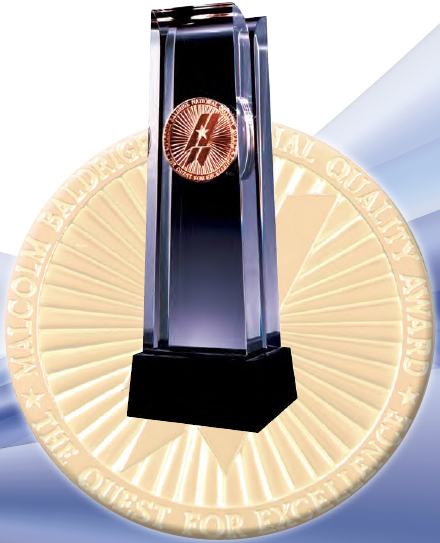 [Speaker Notes: The following slides show some of the achievements of the current award recipients.]
Pewaukee School District
From 2008 through 2012, achieved a higher graduation rate than other county, state, and nearby high-performing districts
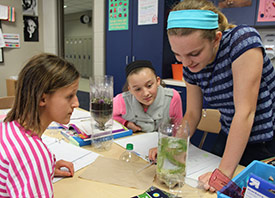 [Speaker Notes: The Pewaukee School District (PSD) is the smallest K-12 educational system in Waukesha County, Wis. (outside Milwaukee) with an enrollment of 2,760 students. PSD includes four schools (two elementary schools, one middle school and one high school) housed on an 85-acre campus that serves students from both the city and village of Pewaukee. The district is staffed by 296 employees and operates under a budget of $28.6 million. Selected results: 
Despite having one of the most rigorous public school graduation requirements (28 credits) in the state, PSD achieved a 97.4 percent graduation rate in 2012-2013 and had a higher graduation rate from 2008 through 2012 than other county, state and nearby high-performing districts. A key measure of college and career readiness, the percentage of PSD students attending a two- or four-year college increased from 78.8 percent in 2006-2007 to 91.9 percent in 2011-2012. This compares favorably to the county (84 percent), state (74.1 percent), and nearby high-performing districts (85.1 percent).
PSD's mission—"Opening the Door to Each Child's Future"—is the foundation for its empowering approach to teaching and learning. Teachers use leading indicators, benchmarks and multiple assessments to tailor classroom instruction to best serve the needs of each student.
Despite having one of the most rigorous public school graduation requirements (28 credits) in the state, PSD achieved a 97.4 percent graduation rate in 2012-2013 and had a higher graduation rate from 2008-2012 than other county, state and nearby high-performing districts.
Action plans are developed to ensure the accomplishment of PSD's strategic objectives and are reviewed every 90 days. PSD completed 98 percent of its action plans in 2012-2013.
PSD was named by the Milwaukee Journal Sentinel as one of Wisconsin's Top 100 Workplaces for the years 2011, 2012 and 2013. Staff satisfaction ratings for salaries,benefits and engagement/involvement all far exceed the national averages.]
Sutter Davis Hospital
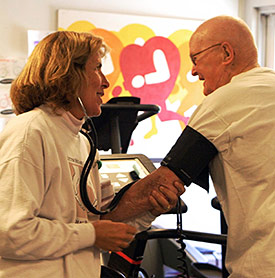 Sustained high levels of performance in many health care and patient-focused process results
[Speaker Notes: Sutter Davis Hospital (SDH) is a nonprofit, 48-bed acute care hospital that offers care in four primary areas: medical-surgical and intensive care, birthing, emergency care and surgical services. Sutter Davis is the only acute care facility in Davis, Calif., and one of two in its county. It operates as part of a regional structure within the Sutter Health System. SDH’s workforce consists of 385 employees and 394 medical staff members supported by 100 volunteers. The hospital operated in 2012 on nearly $95 million in revenues. Selected results: 
SDH demonstrates sustained high levels of performance in many health care and patient-focused process results. For example, core measure scores reported to the Centers for Medicare and Medicaid Services (CMS) have ranked in the top 10 percent nationally since 2010. (Core measures are evidence-based performance metrics that set national standards for specific patient groups.) These include results for acute myocardial infarction, congestive heart failure and pneumonia. Sutter Davis’ scores on performance measures defined by the Surgical Care Improvement Project, a national quality partnership dedicated to significantly reducing surgical complications, also have achieved top decile levels.SDH performance scores for specific patient groups such as acute myocardial infarction, congestive heart failure and pneumonia have ranked in the top 10 percent nationally for since 2010.
SDH exceeds the top 10 percent benchmarks nationally for readmission rates and average length of stay for pneumonia, heart failure and acute myocardial infarction, as well as average length of stay for both Medicare and overall inpatient care.
SDH demonstrates high standards for work and process efficiency. For example, the average door-to-doctor time in emergency has decreased from 45 minutes in 2008 to 22 minutes in 2012, well below the California benchmark of 58 minutes.
An organizational focus on people is reflected in SDH’s employee satisfaction and engagement scores, which exceed the top 10 percent of marks in a national survey database.]
For More Information
Criteria booklets and free Criteria content
Self-assessment tools 
Organizational assessments
Training, conferences, and executive education
Award recipient profiles
Case studies
Connections to the Baldrige community
www.nist.gov/baldrige 
baldrige@nist.gov
(301) 975-2036
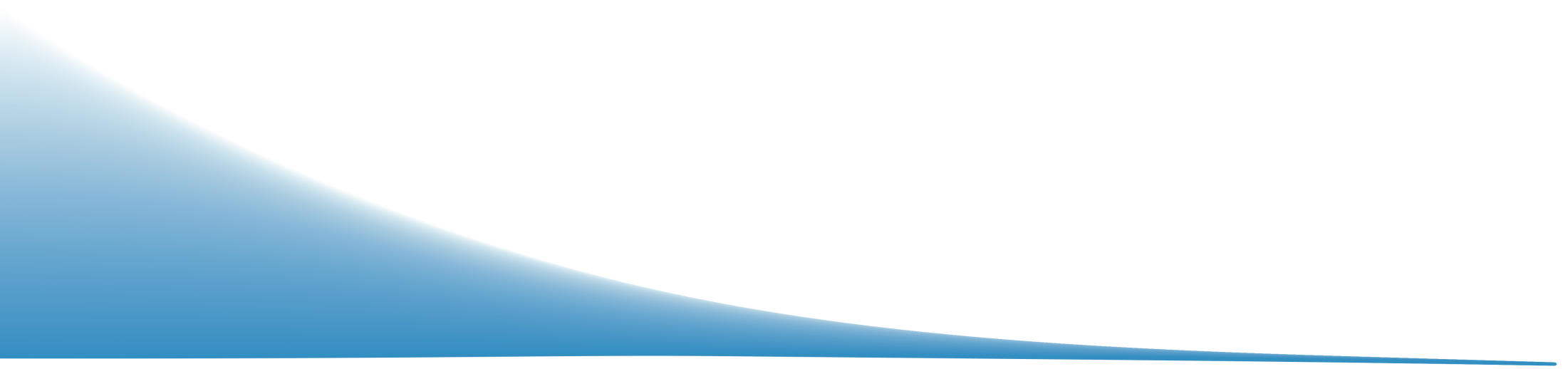 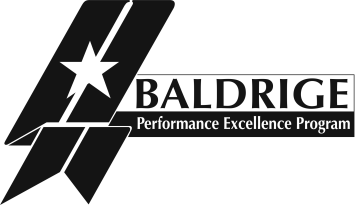 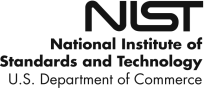 Baldrige Performance Excellence Program | www.nist.gov/baldrige